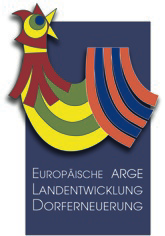 Evropská cena obnovy vesnice
Evropská cena obnovy vesnice
Evropská cena za rozvoj venkova a obnovu vesnice
 
vyhlašuje
Evropská pracovní společnost pro rozvoj venkova a obnovu vesnice
Motto:
2010 - „Nová energie pro silnou spolupráci“
			   Obec Tučín, Obec  Lidečko
2012 – „Na stopě budoucnosti“
				Obec Ratměřice, Obec Komňa
2014 – „Lepší život“
					Městys Jeseník nad Odrou, Obec Řepice
2016 – „Být otevřený“
					Obec Kateřinice, Obec Krásná
Význam soutěže
Soutěž o Evropskou cenu obnovy vesnice je doprovázena snahou o „zviditelněni“ mimořádně vynikajících a příkladných aktivit i iniciativ a o jejich ocenění, s ohledem na ekonomický a kulturní kontext.
Nosná myšlenka
„Tato soutěž nezná poražených. Pouze ti nejlepší z určité země či regionu jsou společně na „startovní čáře“.
 
Výměna zkušeností a společné setkání s jinými zapojenými a úspěšnými místy dělá z každého účastníka vítěze!“
Průběh soutěže
Přihláška – vypracování, překlad – němčina
Zaslání požadovaných dokumentů, podkladů a banerů
Seznámení hodnotitelů se zaslanými podklady 
Příprava prezentace – němčina
Příjezd komise – tříčlenná
Prezentace – 4 hodiny – závěr stručné zhodnocení
Hodnocení komisí společné obhajoba hodnocení
Oznámení ohodnocení
Vyhlášení výsledků ve vítězné obci předcházejícího roku
Zaslané banery
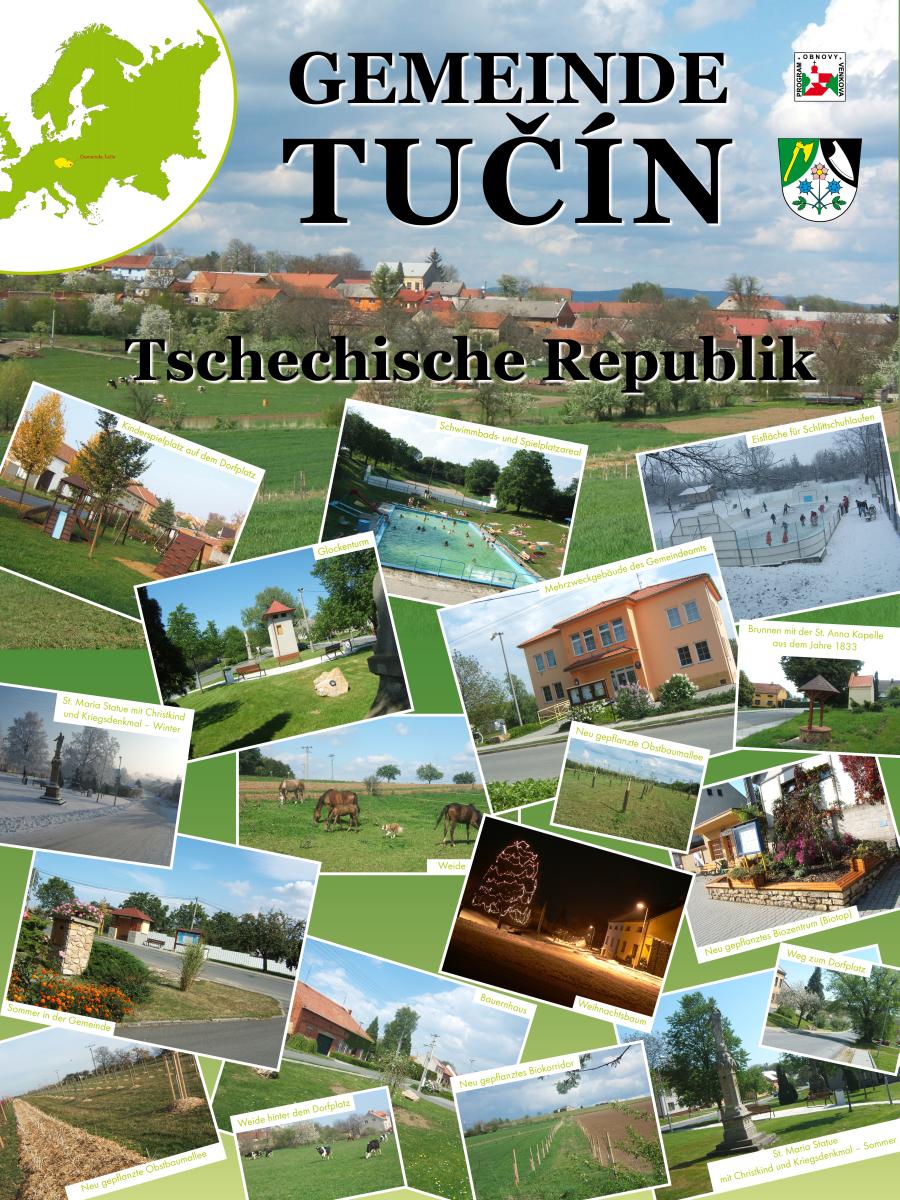 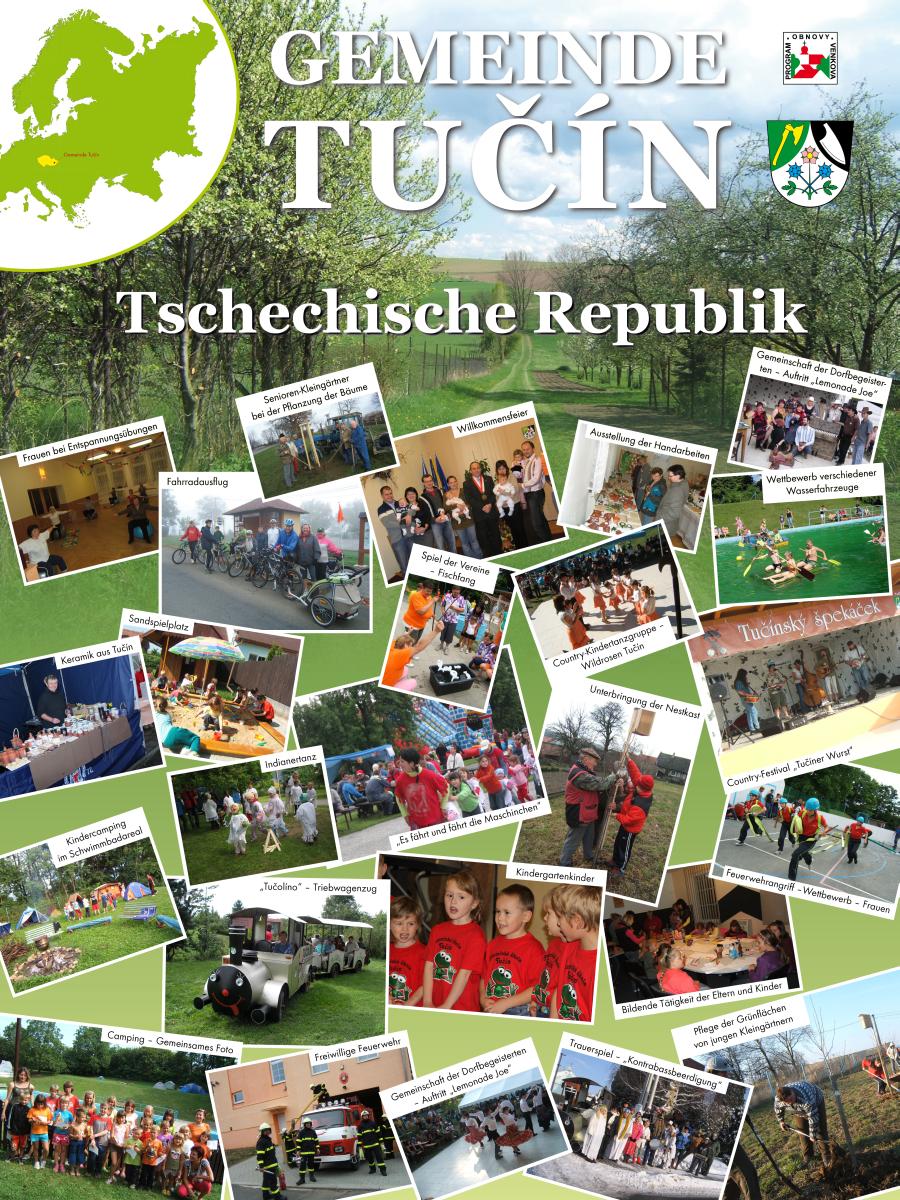 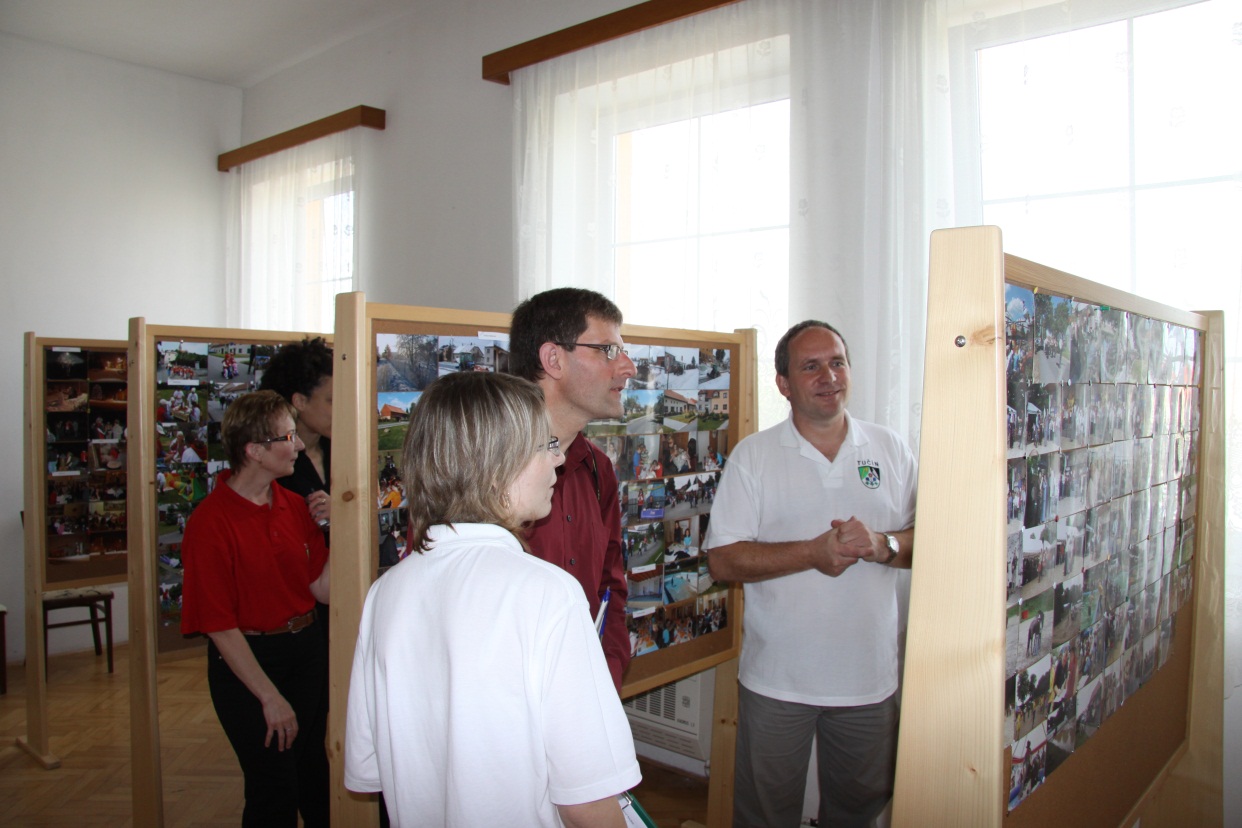 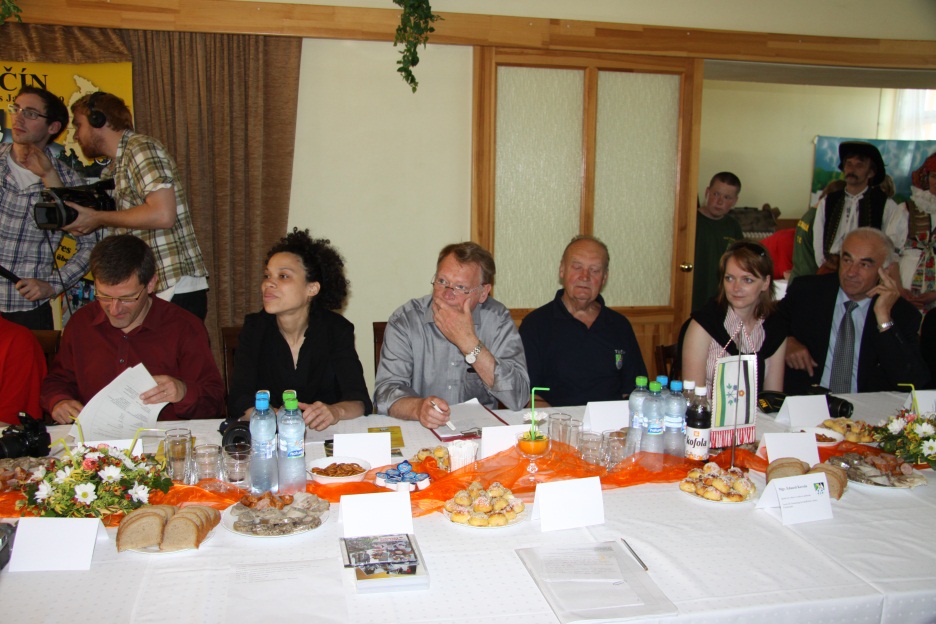 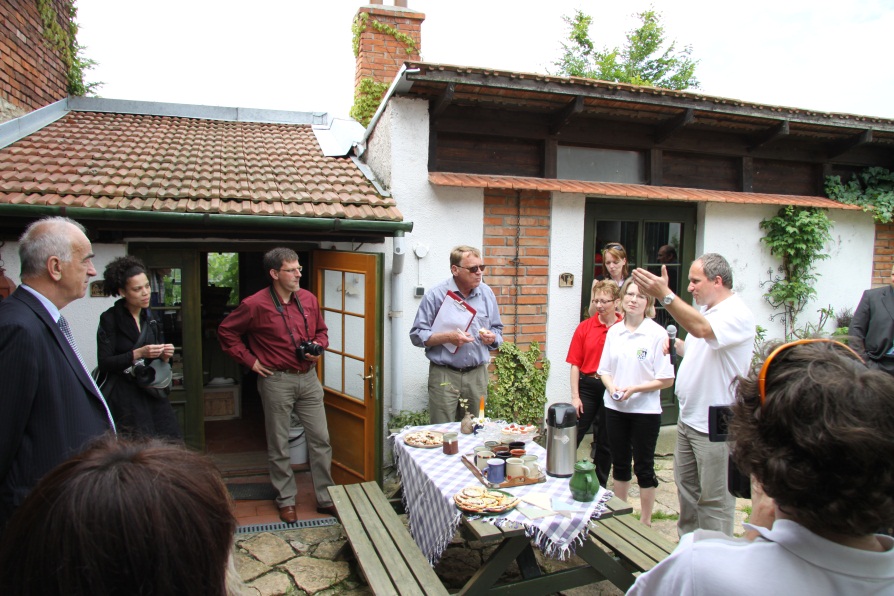 Tučín
byl oceněn Evropskou pracovní společností
       pro rozvoj venkova a obnovu vesnice
 EVROPSKOU CENOU OBNOVY VESNICE
za komplexní, trvale udržitelný a mottu soutěže odpovídající rozvoj vesnice vynikající kvality.
2010
Ceny
Porovnání  +/-  soutěže
Plus +

Prestižní soutěž
Nové zkušenosti
Prezentace v zahraničí
Obec do podvědomí 
Získání nových kontaktů
Opětovná příležitost zapojit občany z obce
Mínus   -

Čas ( příprava, překlad)
Jazyková bariéra
Motto (znevýhodnění)

Finance
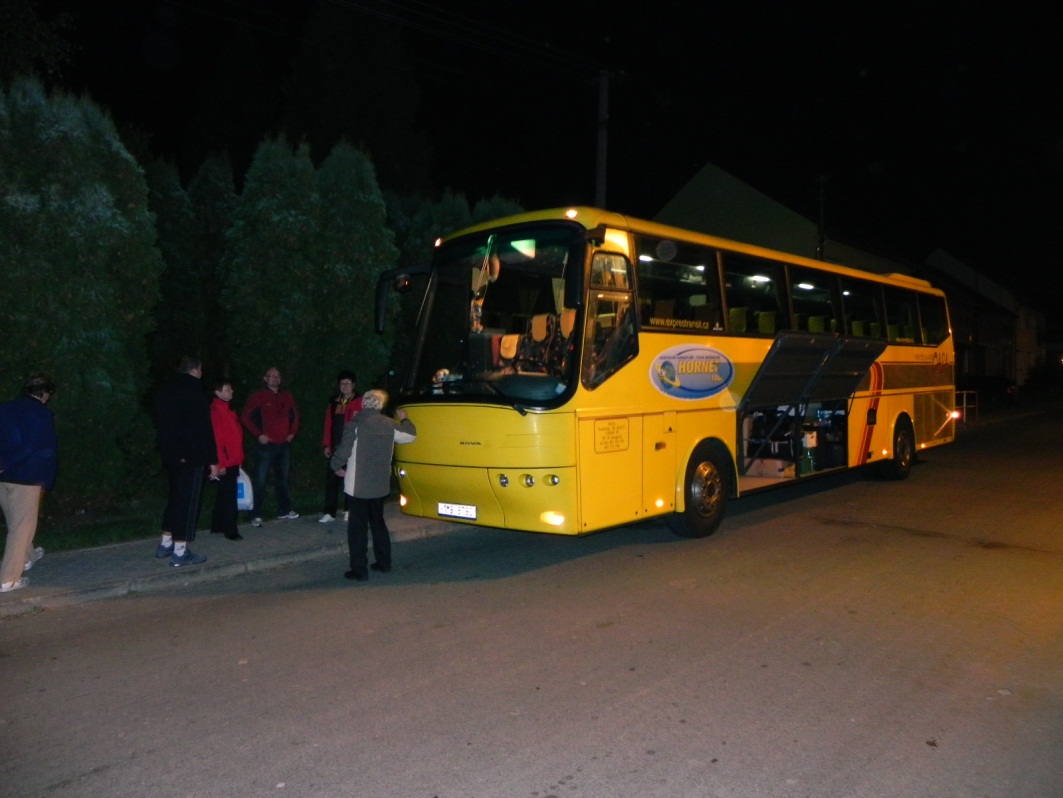 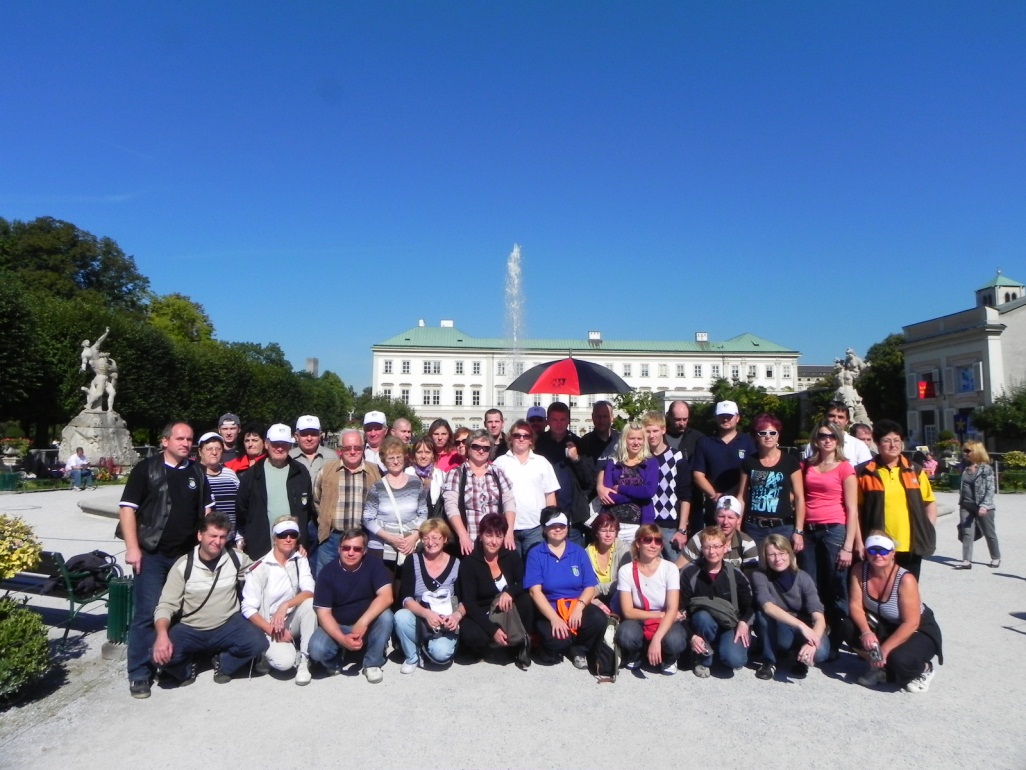 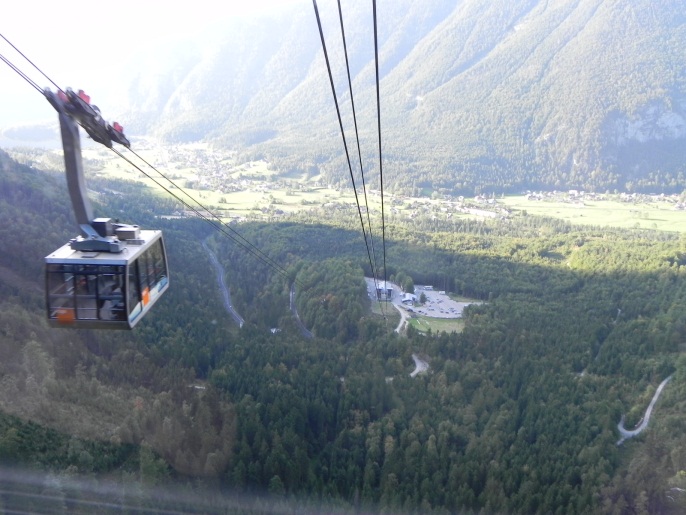 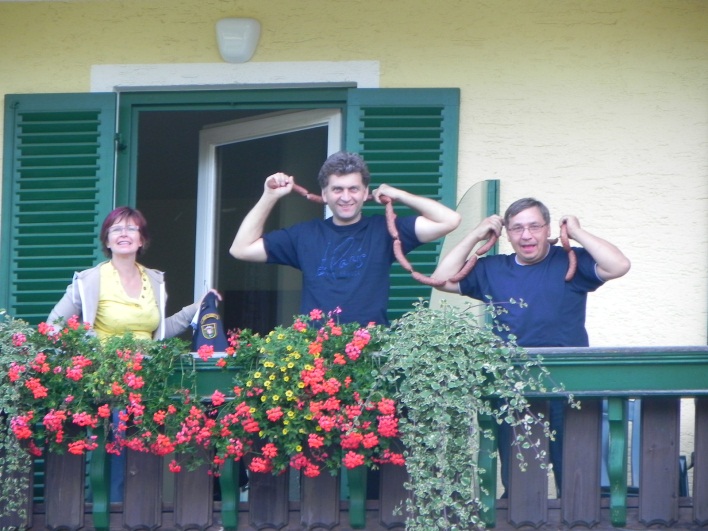 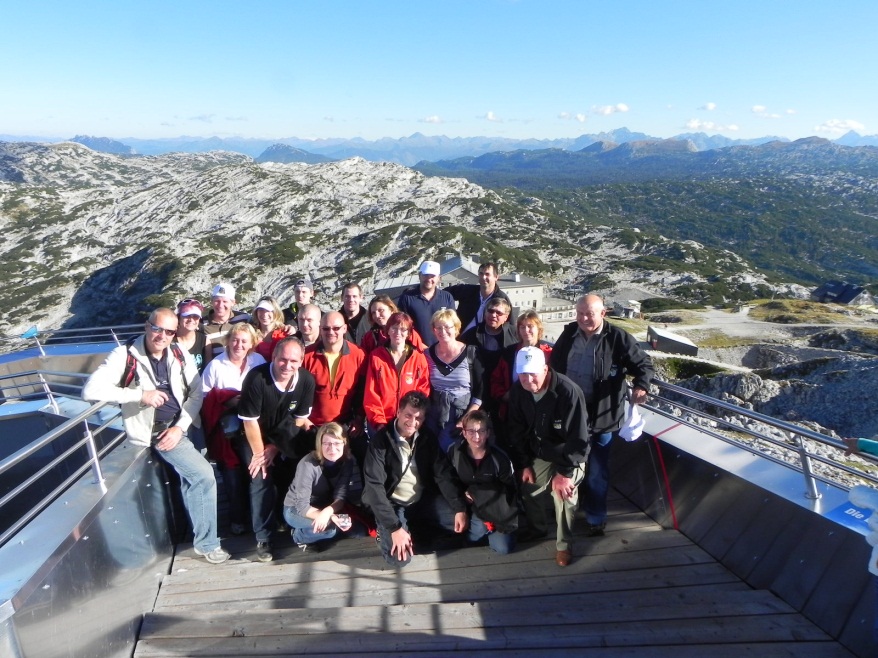 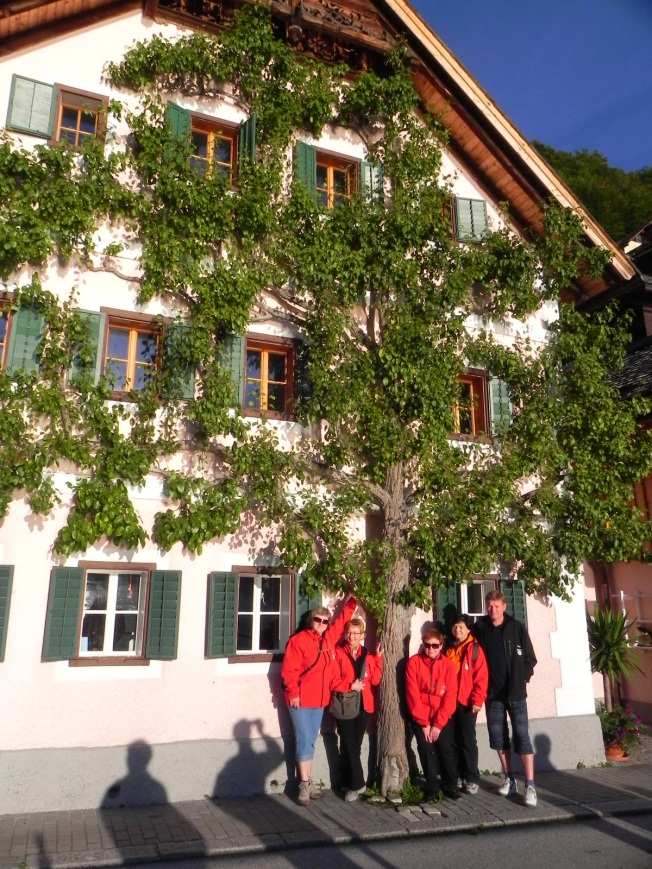 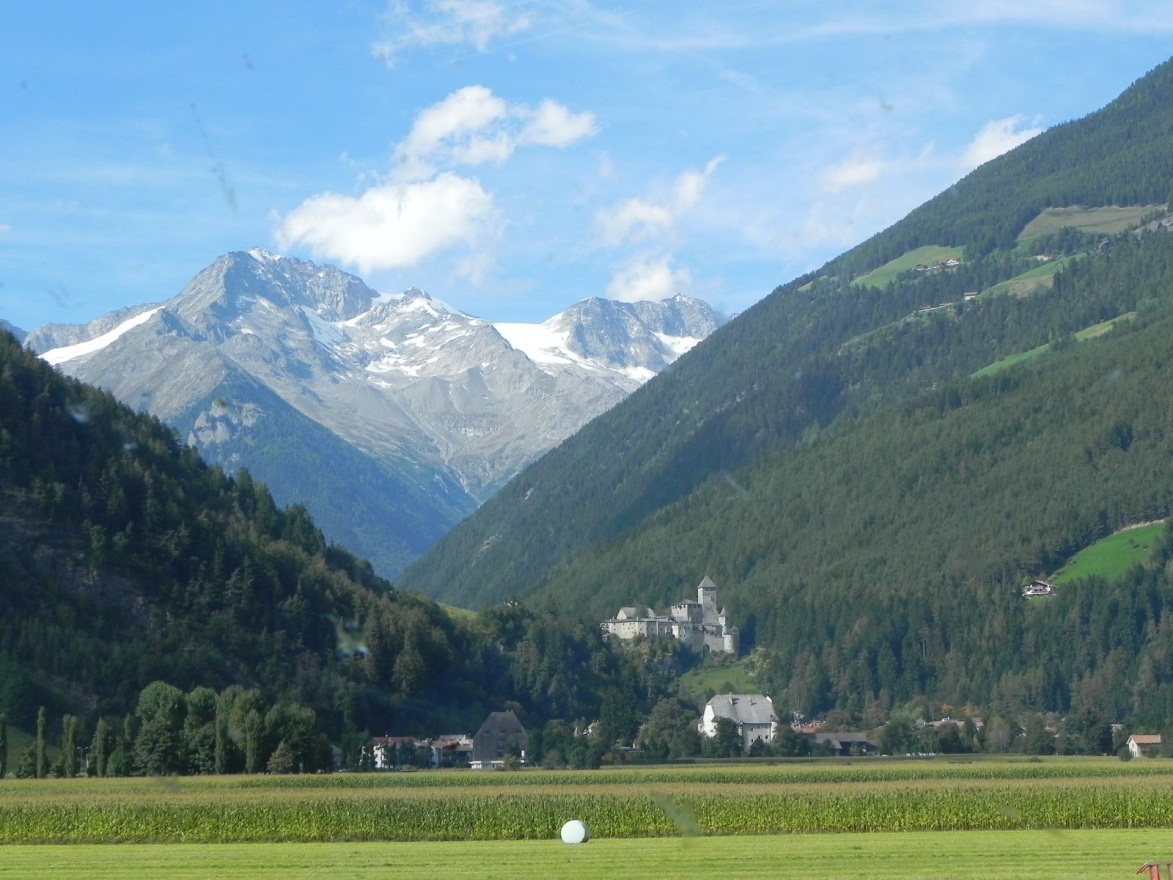 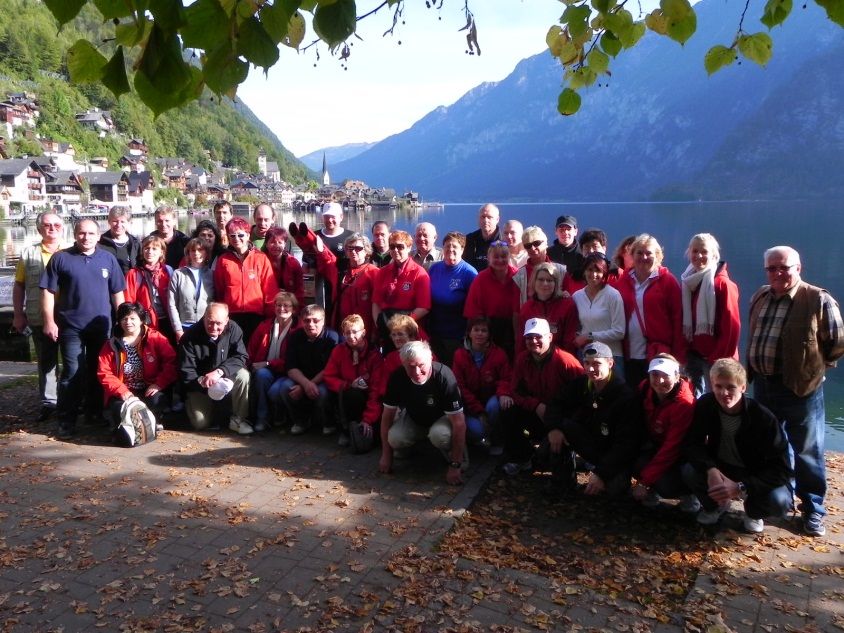 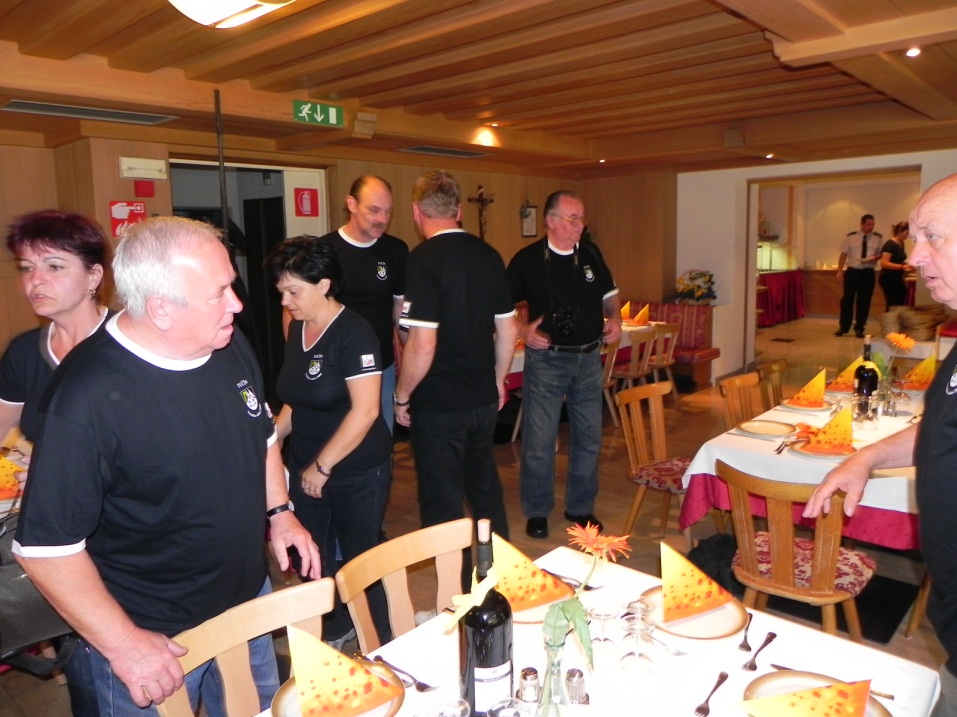 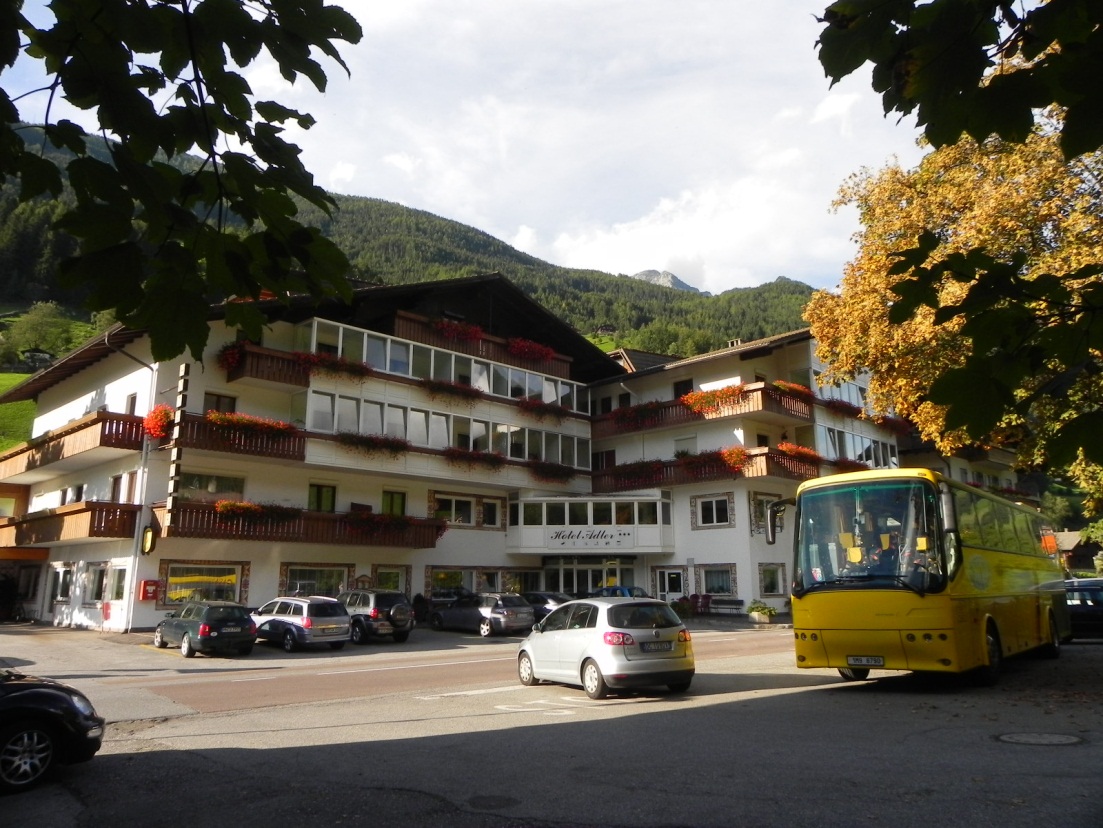 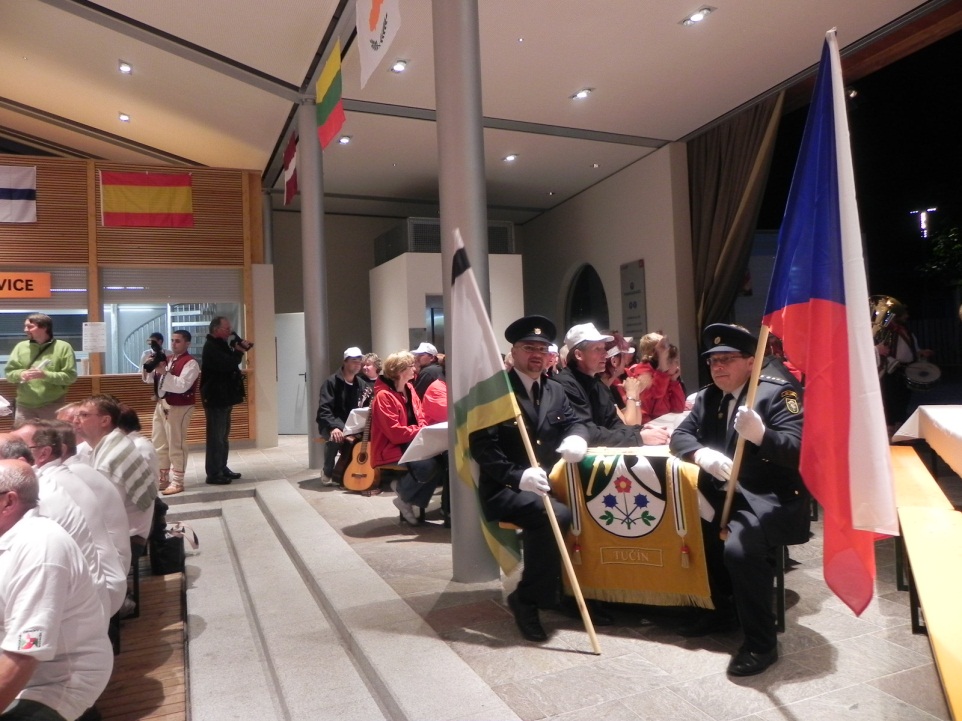 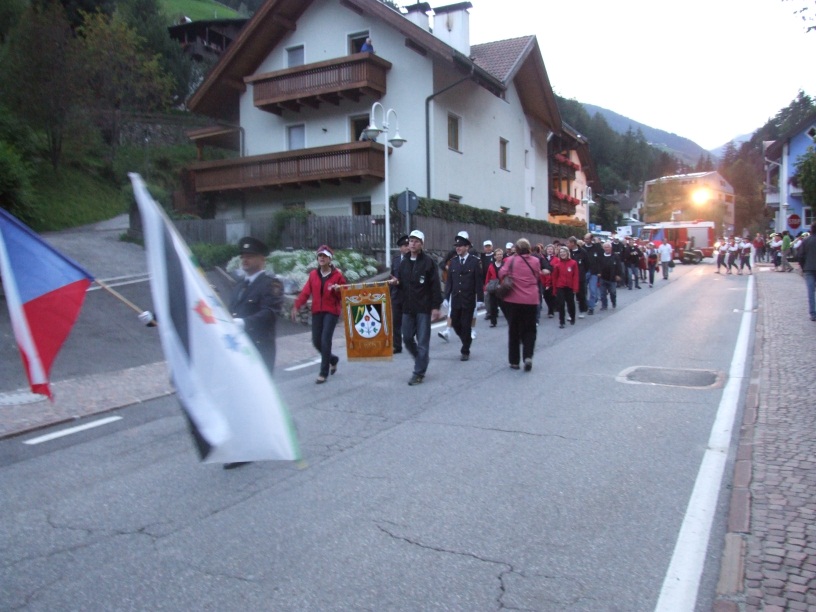 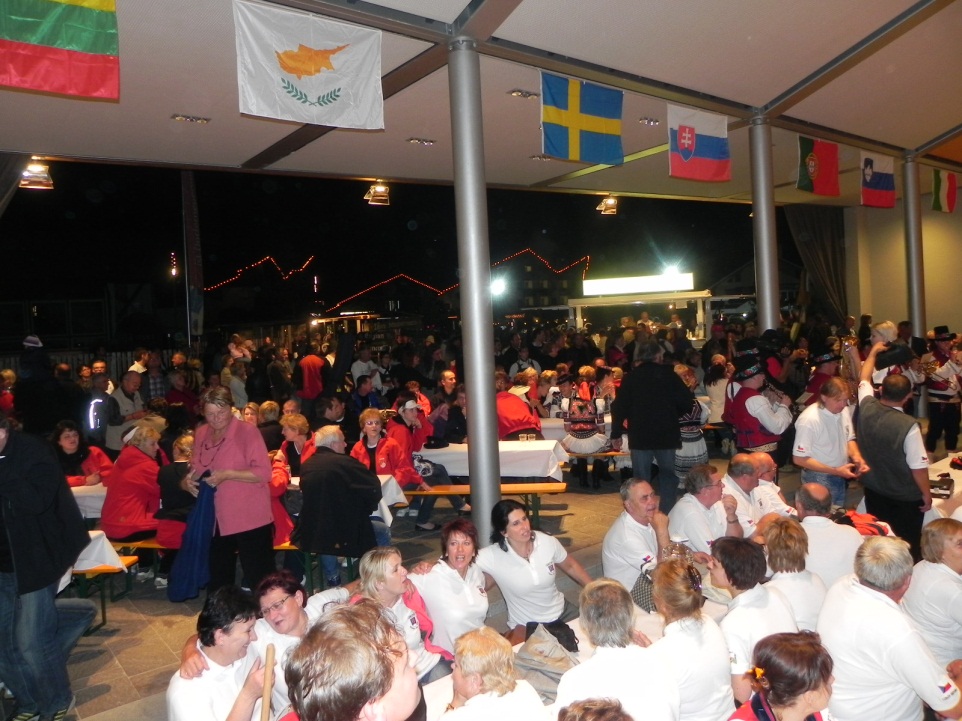 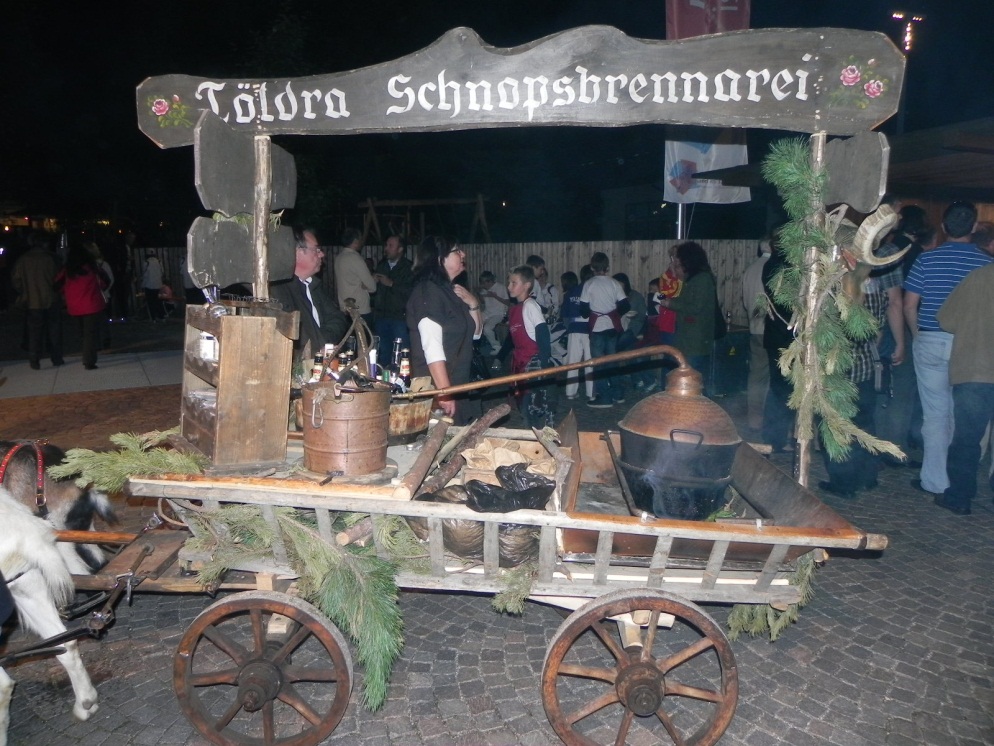 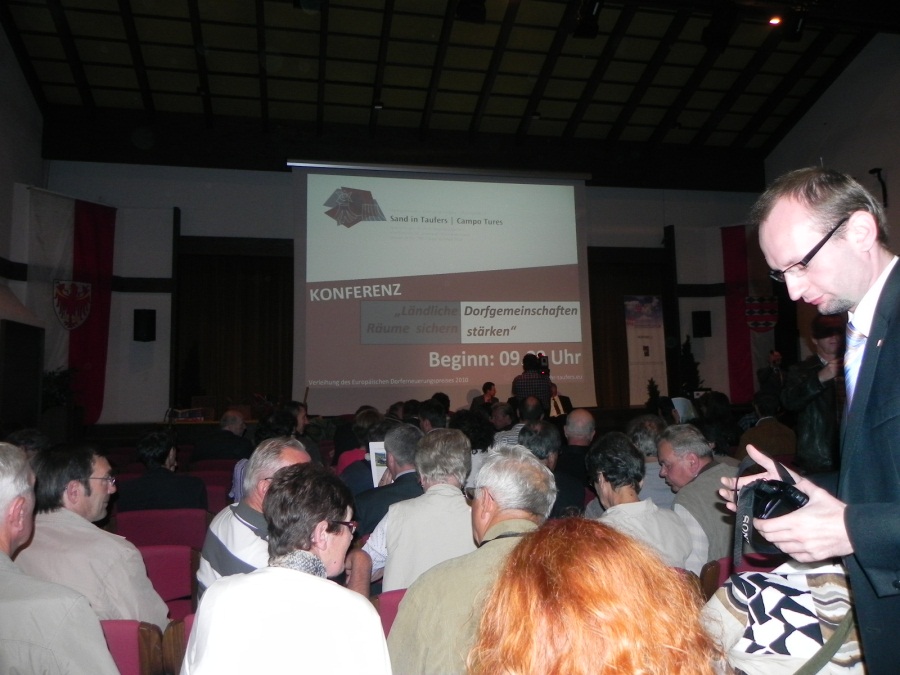 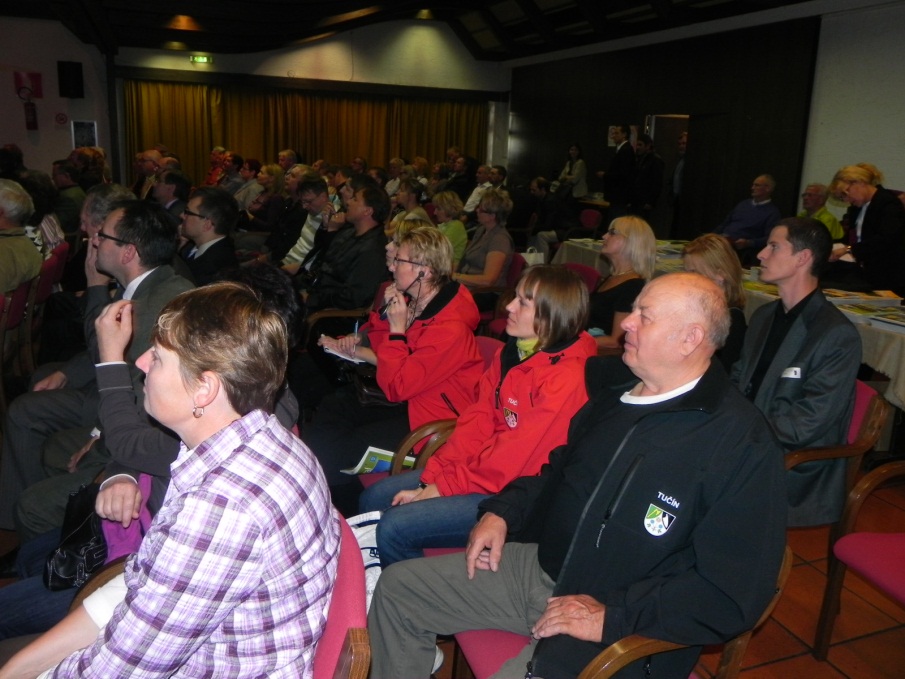 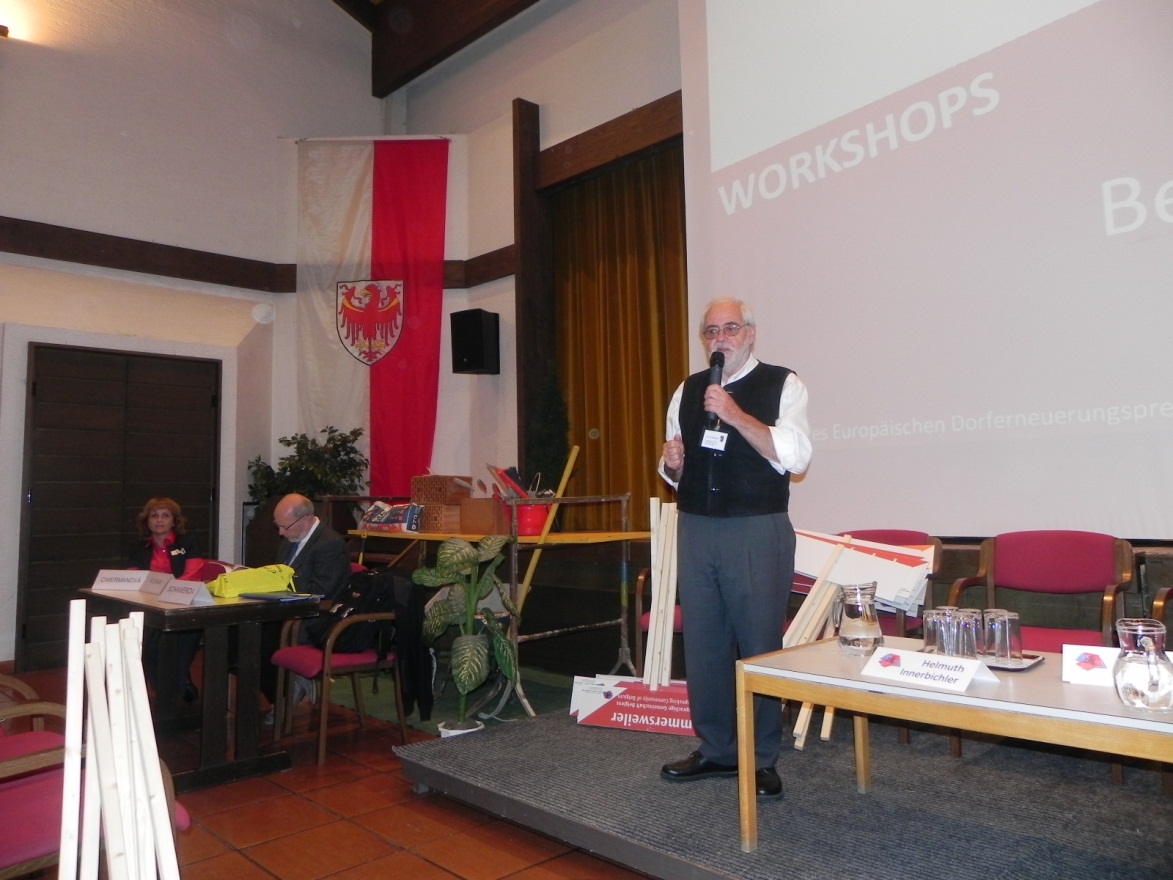 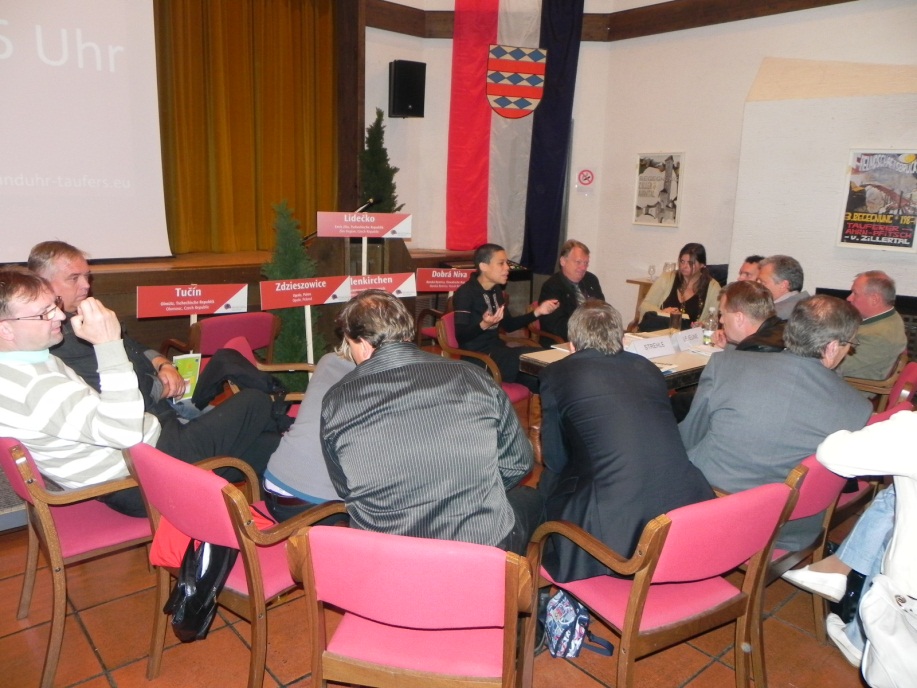 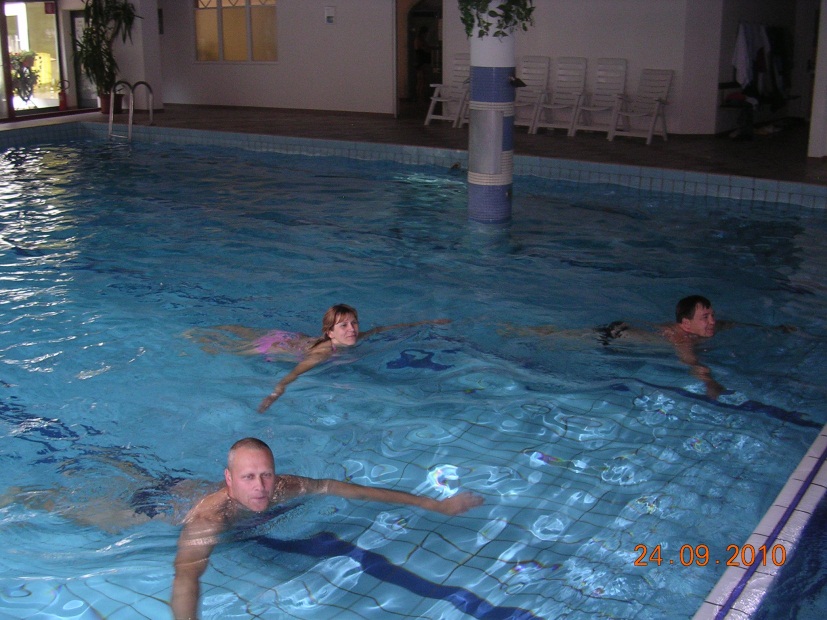 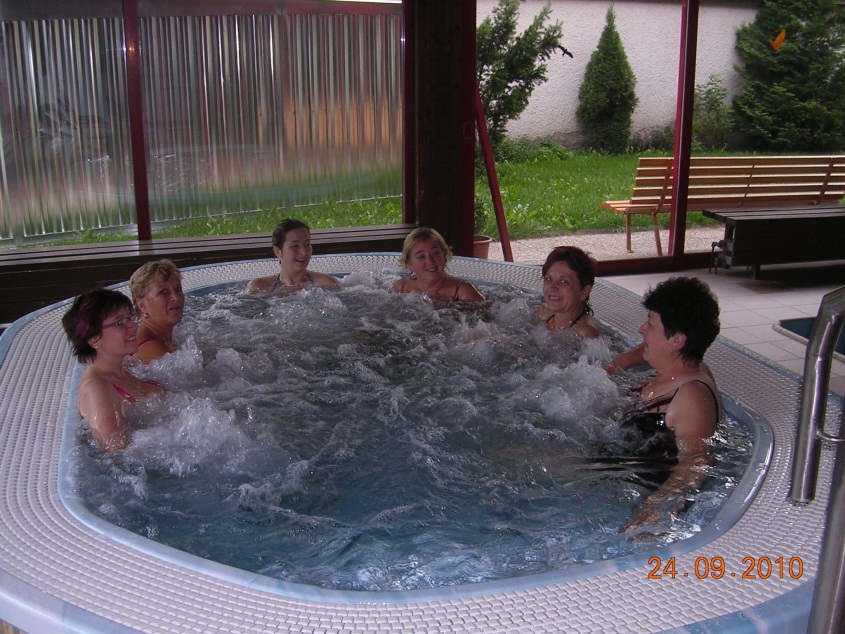 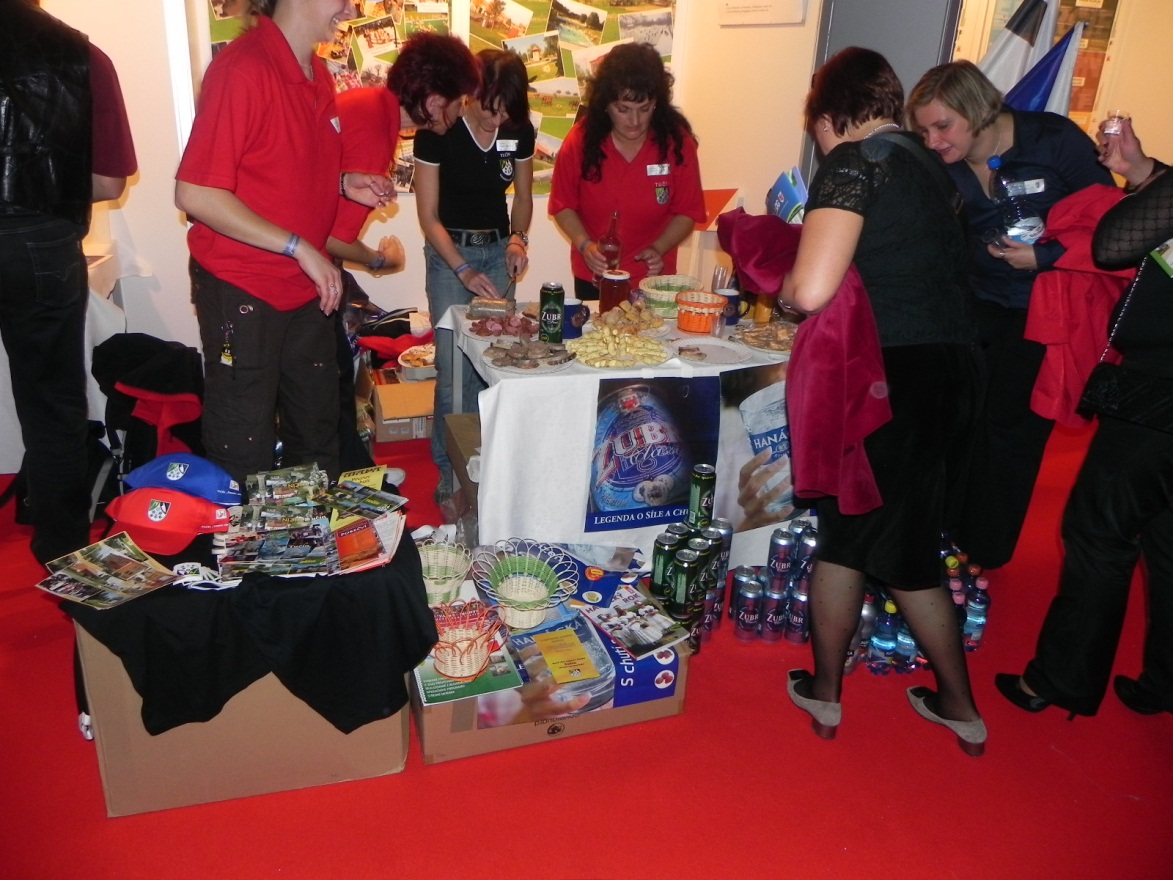 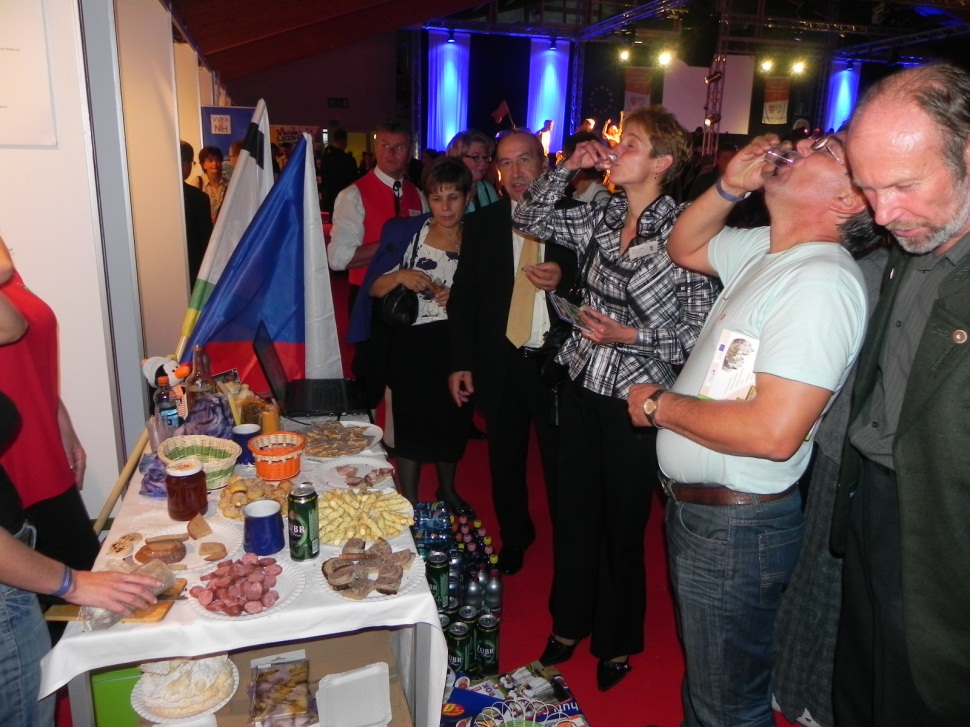 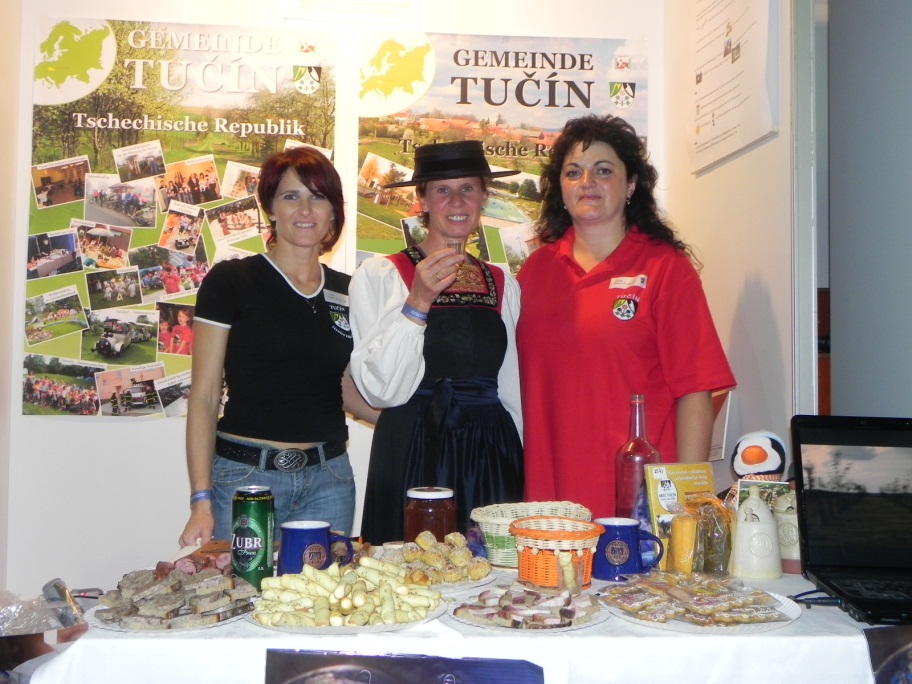 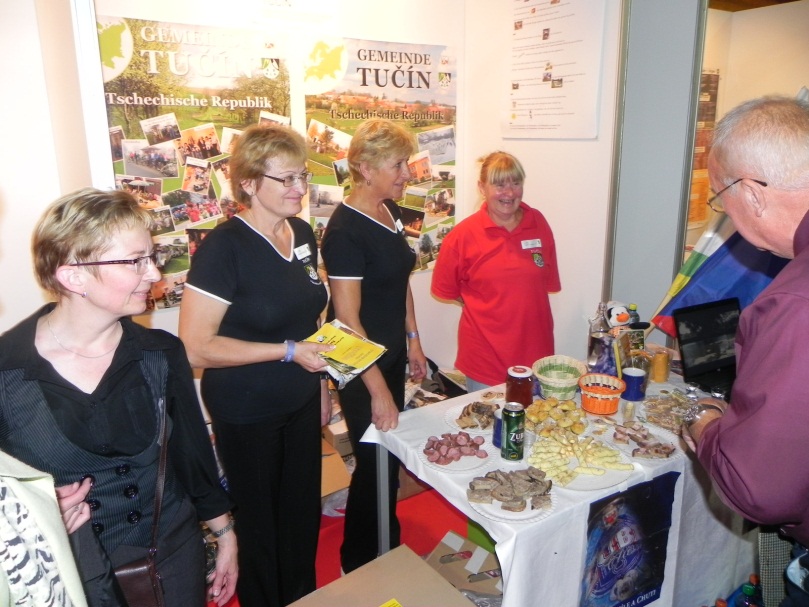 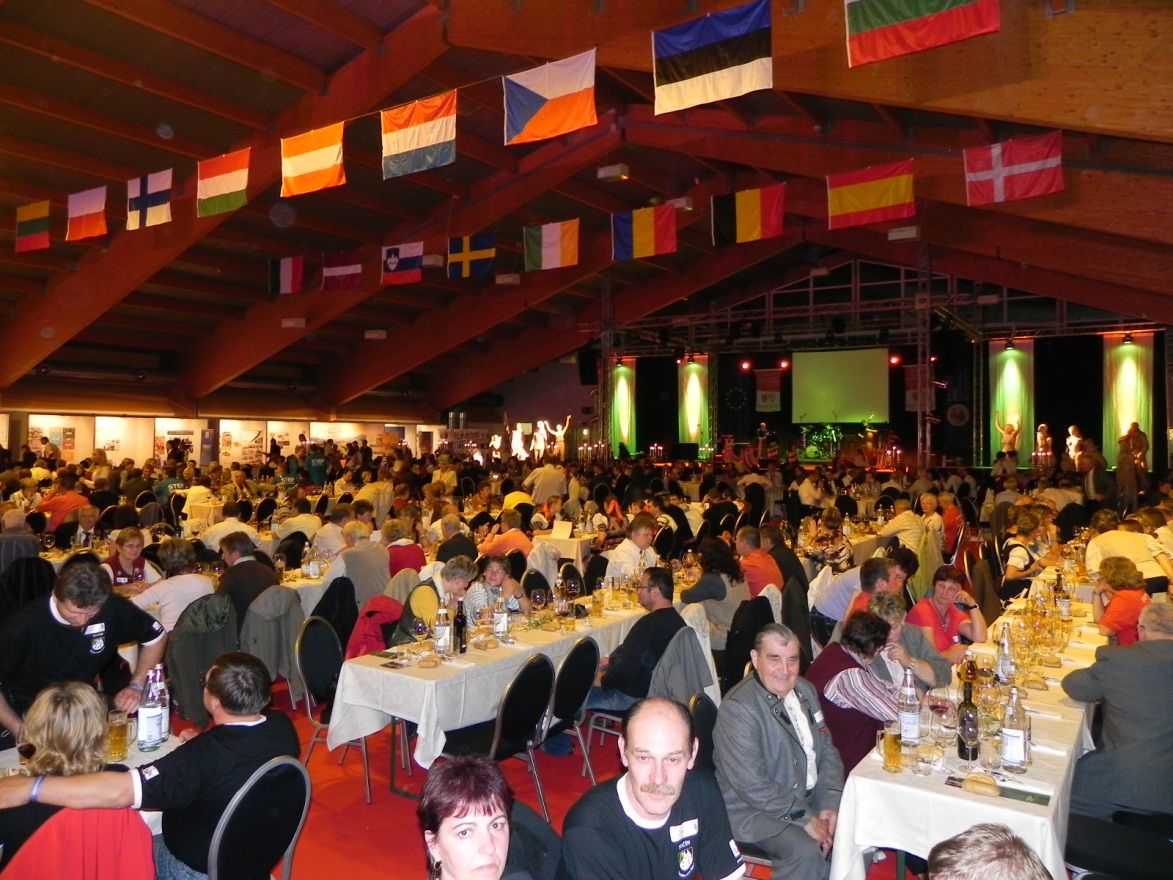 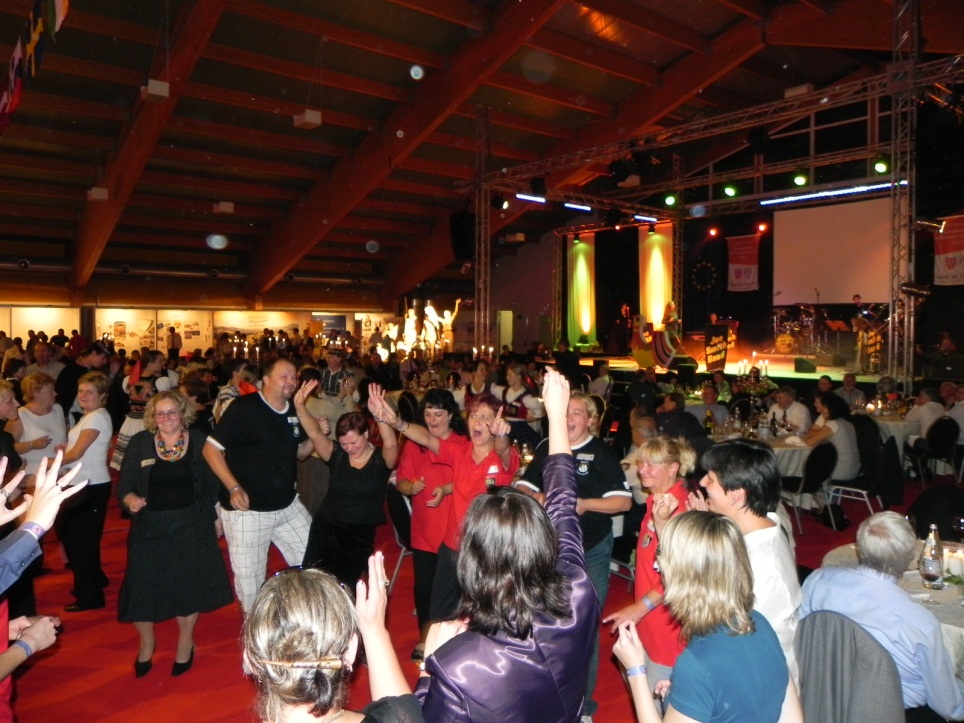 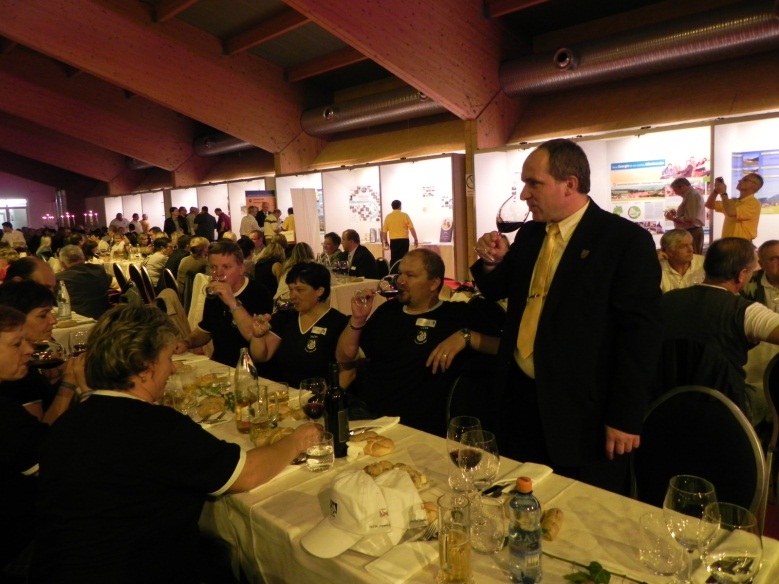 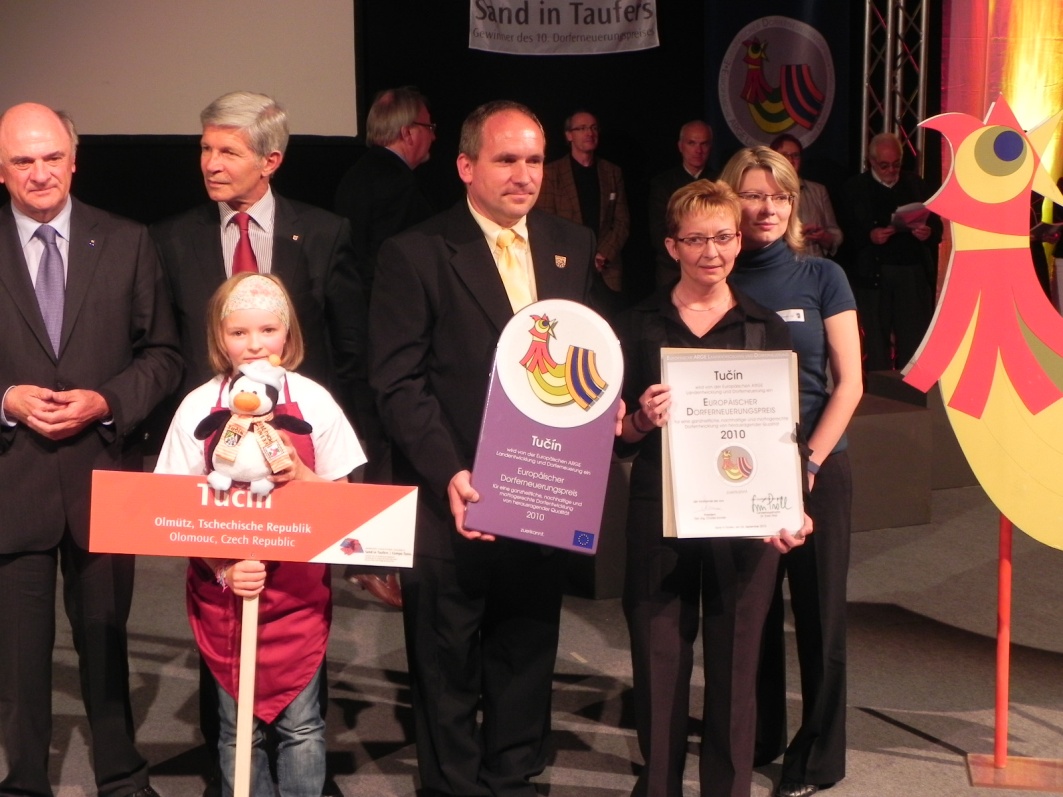 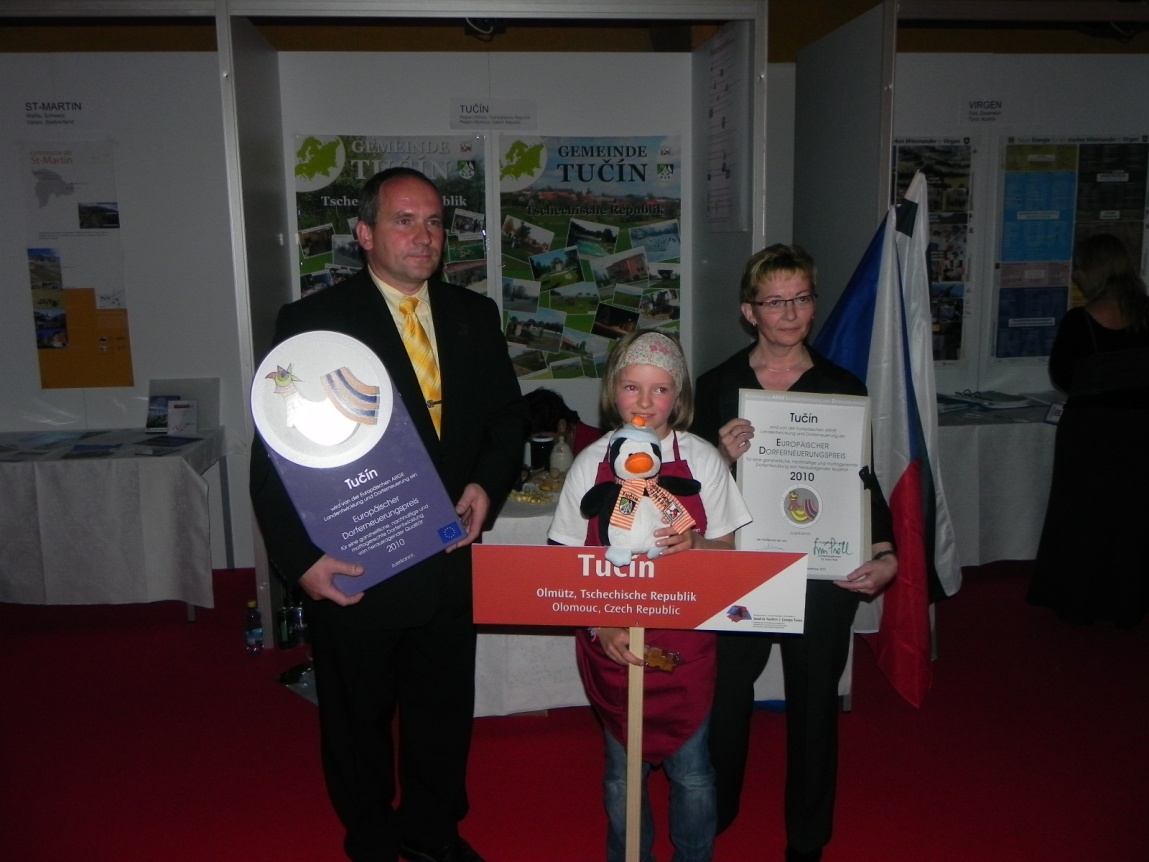 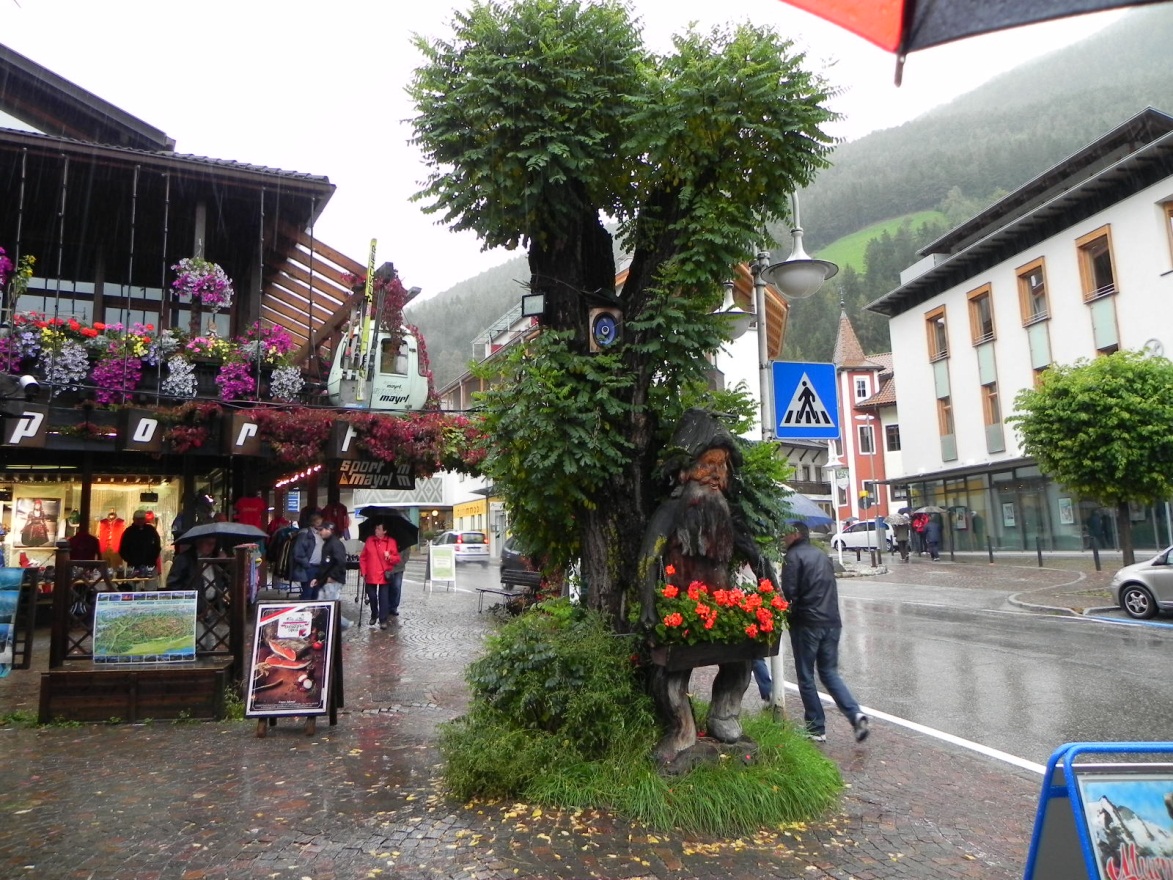 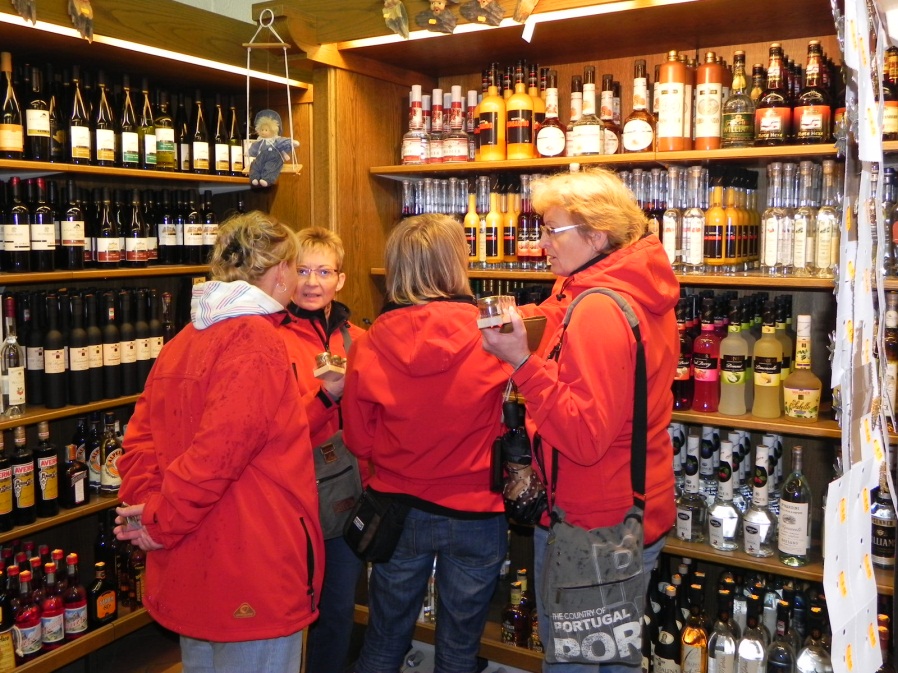 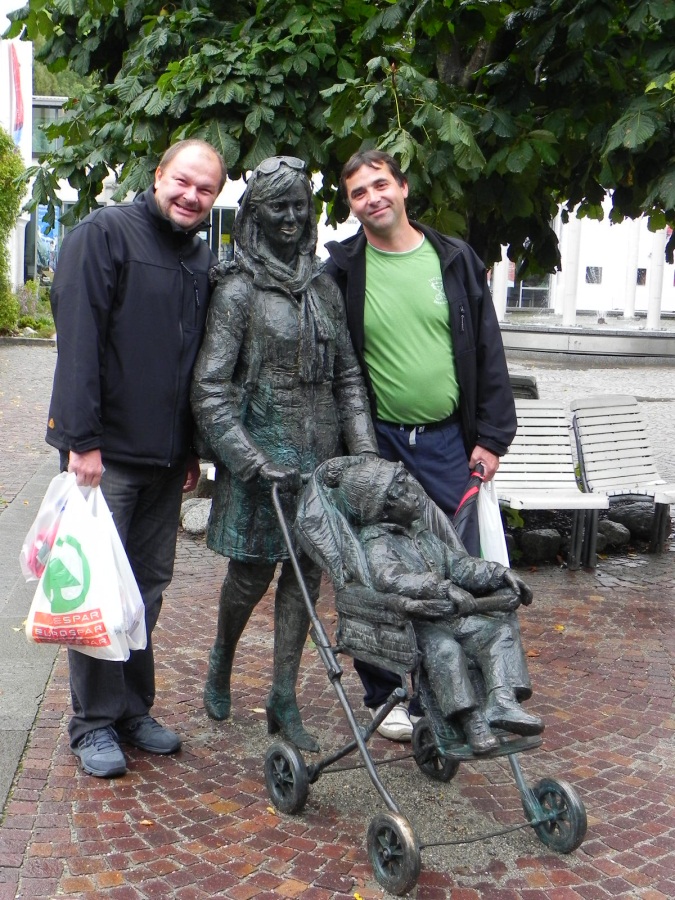 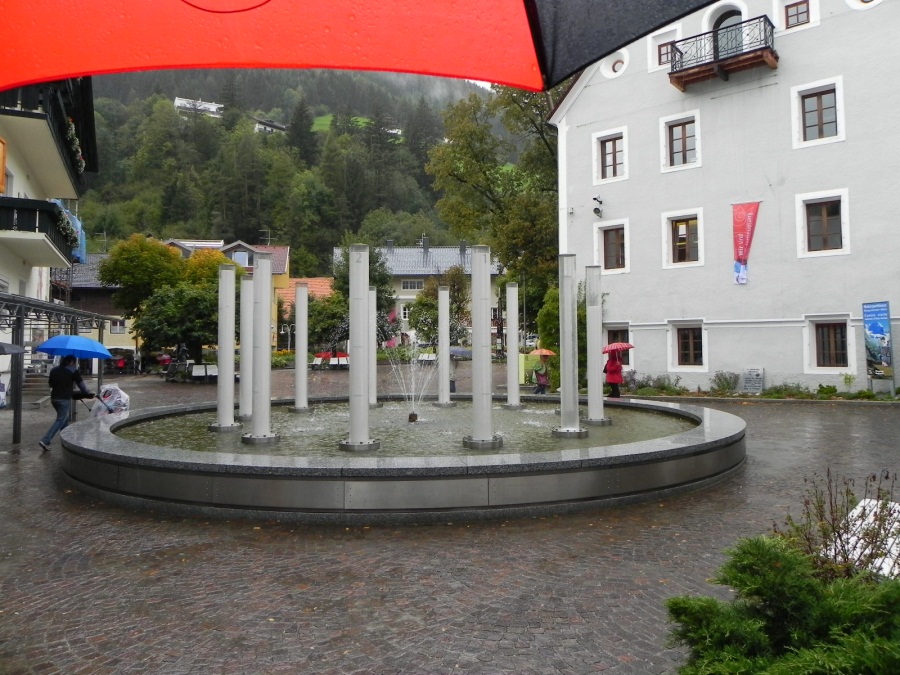 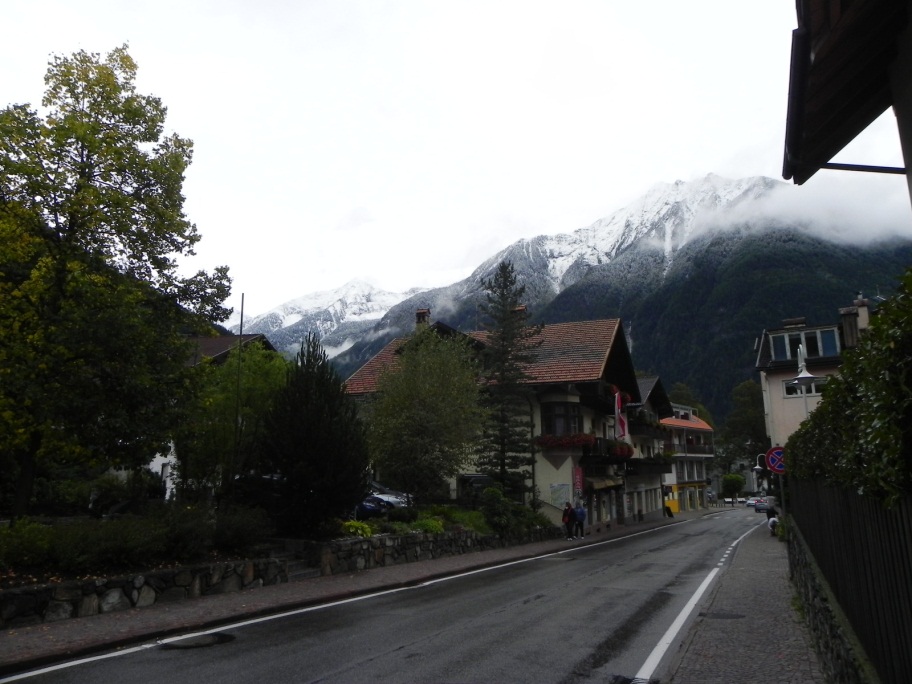 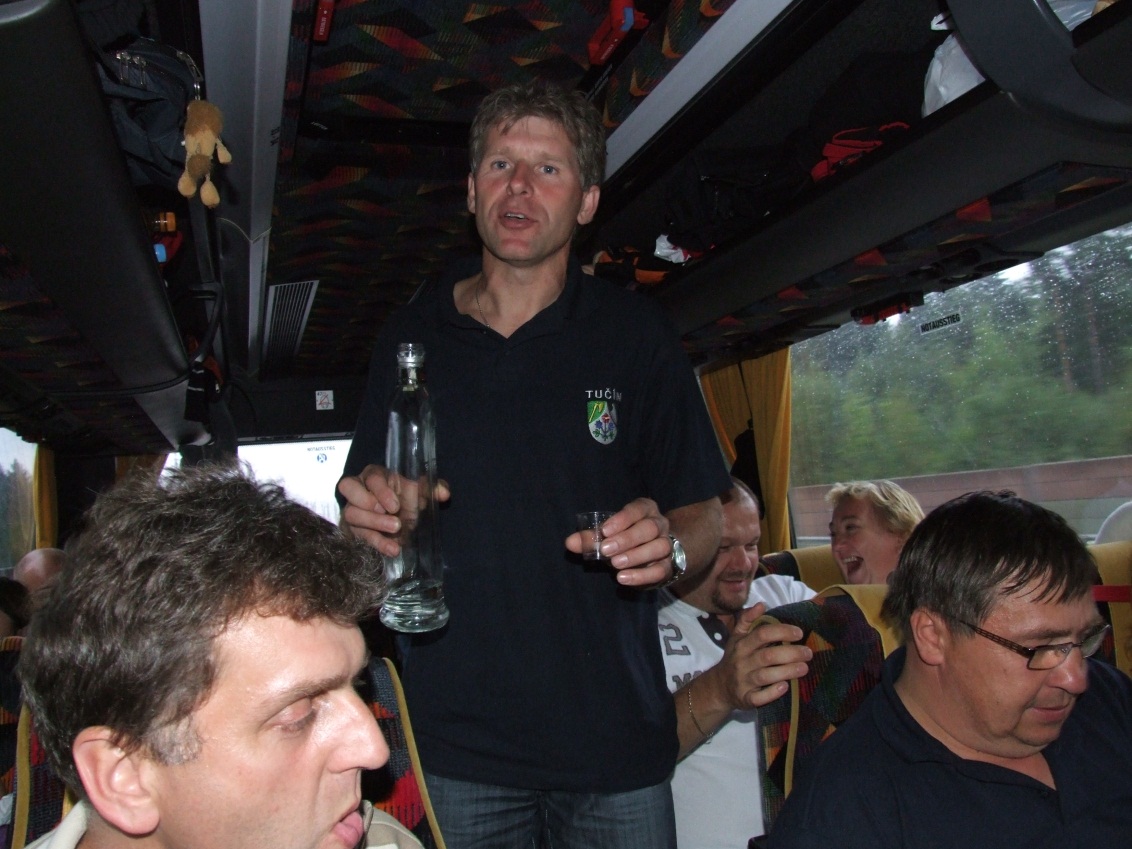 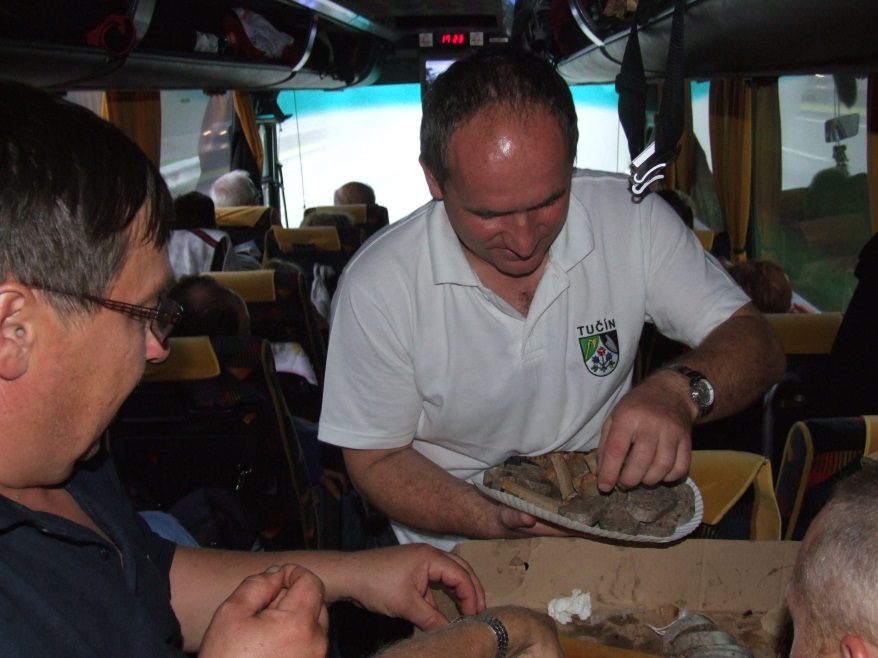 Účast v evropské soutěži včetně účasti na vyhlášení výsledků v zahraničí  je obrovskou událostí, zkušeností  a životním zážitkem občanů soutěžící obce.
Děkuji za pozornost
Řezníček Jiří
starosta obce Tučín – Vesnice roku 2009	tel: 732876307					starosta@tucin.cz , www.tucin.cz